Опытно-экспериментальная деятельность: «Разные способы выращивания картофеля»
Подготовили: Долганина Елена Борисовна 
                  Медведева Наталья Николаевна
          
воспитатели старшей логопедической группы
 № 4 «Колокольчик» Структурного подразделения «Детский сад №11 комбинированного вида» МБДОУ «Детский сад «Радуга» комбинированного вида» Рузаевского муниципального района
Цель: Познакомить детей с разными способами выращивания картофеля
Задачи: Определить условия, необходимые для лучшего прорастания картофеля. Опытным путем сравнить результаты прорастания картофеля , посаженного обычным способом(сразу в землю) и с использованием полиэтиленнового пакета из под молока.                
Актуальность темы: Из картофеля готовят картофельное пюре, дранники, варят суп и много других блюд. Интересно самим увидеть, как она произрастает. Выяснить способ просадки, который поможет добиться более высоких урожаев.
Кругла, рассыпчата, бела, с полей на стол она пришла.А посолишь ее немножко, будет вкусною……..картошка
Посадка картофеля в пакет из под молока
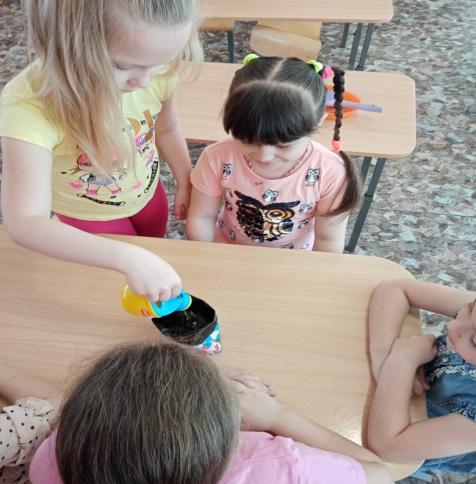 Посадка картофеля в землю 2- мя способами: сразу в землю и с предварительной посадкой в пакет.
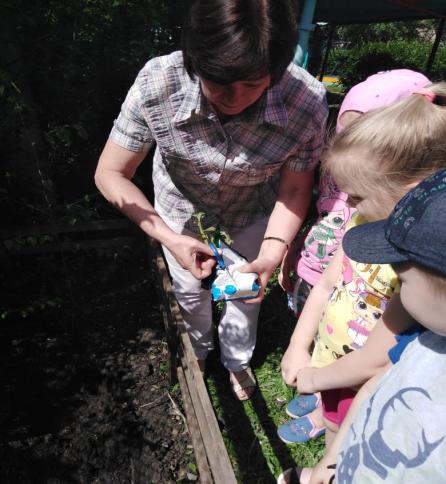 Полив картофеля
Первые всходы
Первые выводы:

 Через 10 дней 1 –ым дал ростки картофель, посаженный в пакете.
(т.к.он находился в тепле).
Картофель, посаженный сразу в холодную землю, дал ростки только  через 20 дней.
2 – ые выводы:
Картофель, который первым дал ростки, соответственно зацвел и созрел раньше картофеля, посаженного сразу в землю.
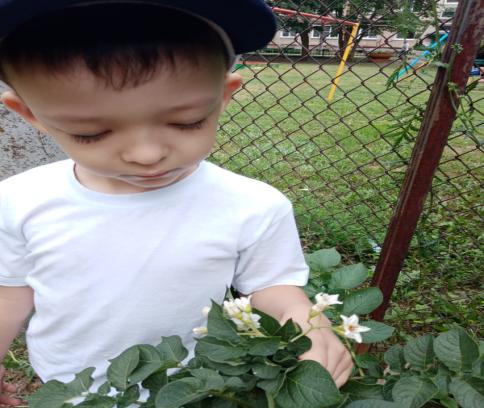 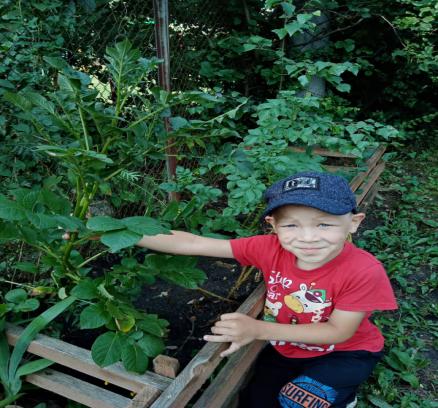 Копка картофеля
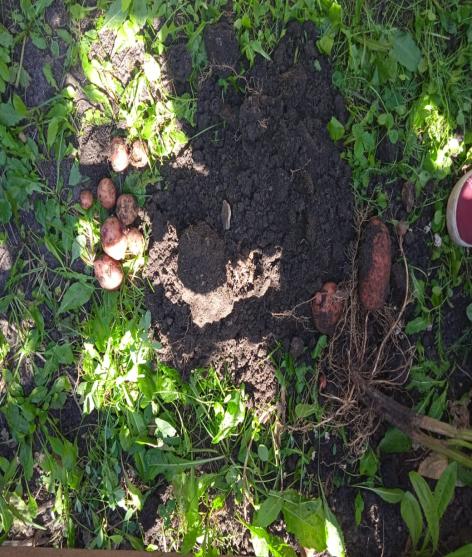 Сбор урожая
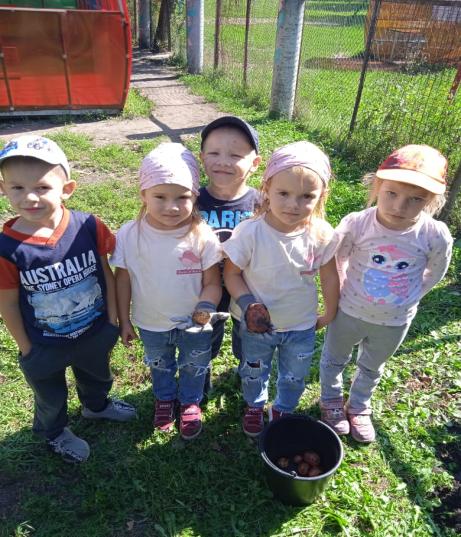 3 - и выводы:
У картофеля, посаженного в пакете – клубней меньше, но они крупнее.
У картофеля, посаженного сразу в землю – клубней больше, но они мелкие.
Заключительные выводы:
Если нужно большее количество картофеля, то его нужно сажать обычным способом, сразу в землю.
Если нужен картофель большего размера и лучшего качества, то ему предварительно нужно создать наиболее благоприятные условия тепла, посадив его в пакет.
Своими выводами ребята поделились с родителями.
Мы надеемся, что полученные знания, пригодятся им в жизни.
Спасибо за внимание!